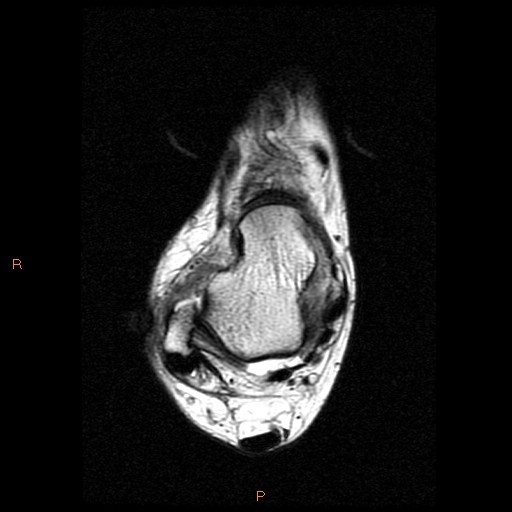 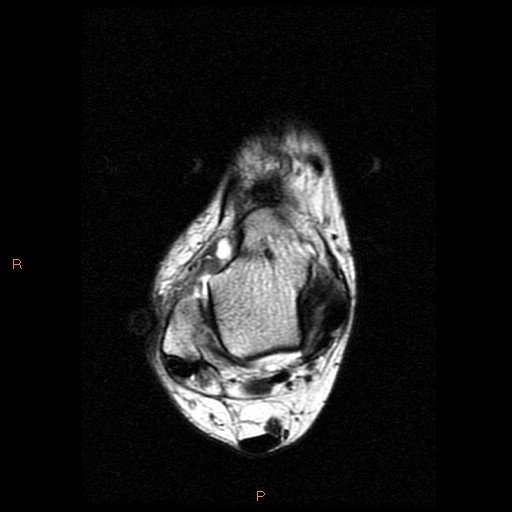 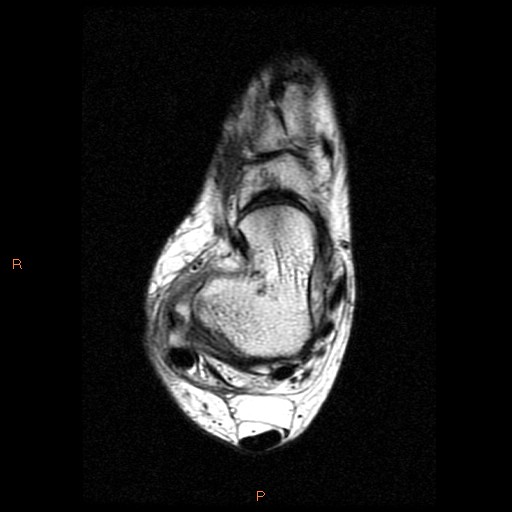 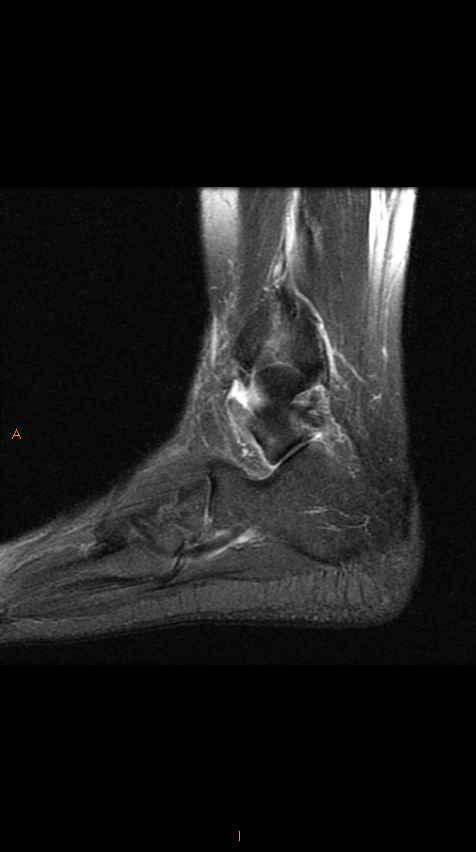 MAIN STEM
TALAR LAMINA
PERONEOCALCANEAL LAMINA
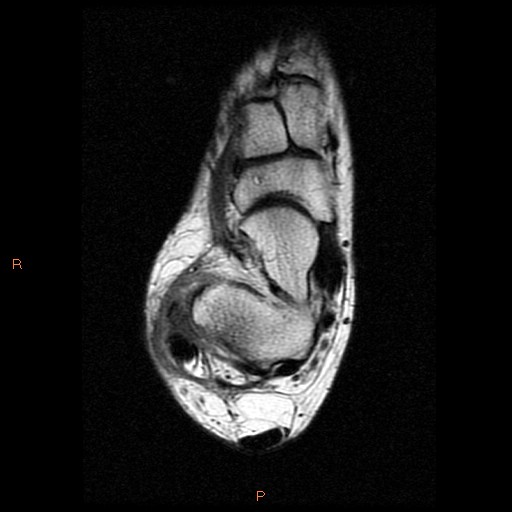 TALAR LAMINA
MAIMAIN STEM
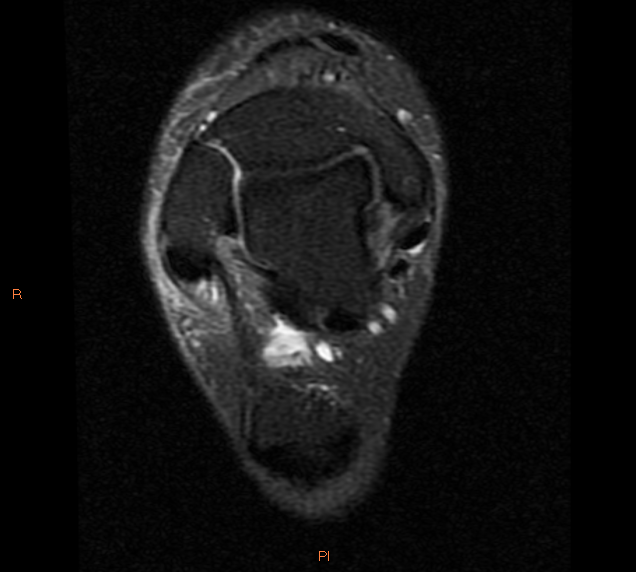 MAIN STEM
PERONEOCALCANEAL LAMINA
PERONEOCALCANEAL LAMINA
TALAR LAMINA